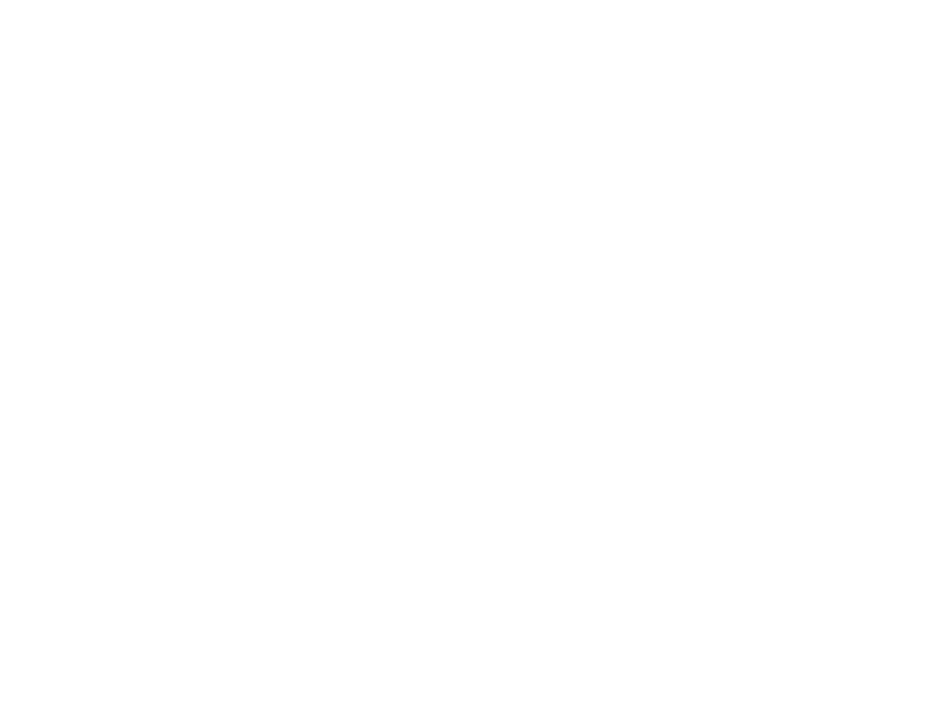 La Cité de l’économie et de la monnaie
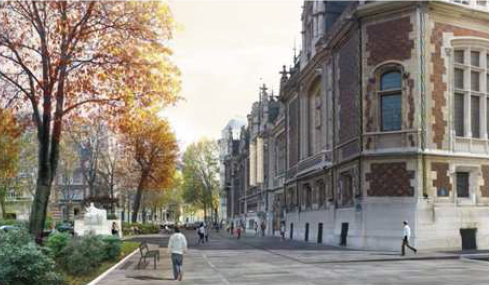 Ressources pédagogiques de 
Citéco
Présentation des ressources
Focus BTS Banque








Noisiel - 28 mars 2018
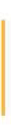 Philippe Bonzom
Conseiller du Directeur
Journée académique    
Toulouse, 28 mars 2017
Caroline Gey
Pégadogue
Nicolas Vinci
Responsable des publics
@
1
Aujourd’hui : citeco.fr
SOMMAIRE
Demain : la Cité de l’économie et de la monnaie
2
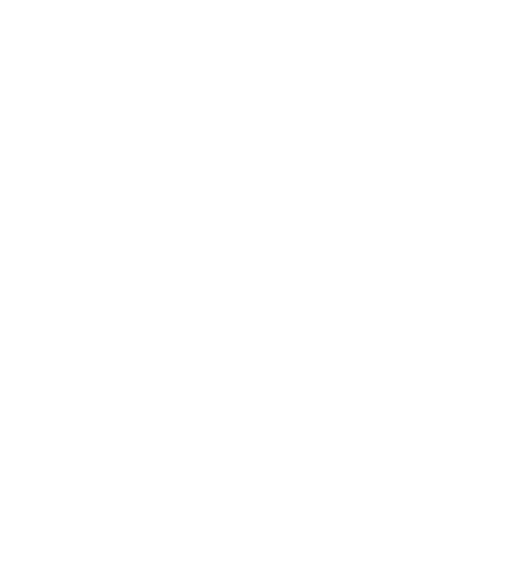 2
2
@
Aujourd’hui : citeco.fr
3
@
Aujourd’hui : citeco.fr
« Les clefs de l’éco »
1
La rubrique « Les clefs de l’éco » reprend l’arborescence de la future exposition permanente.
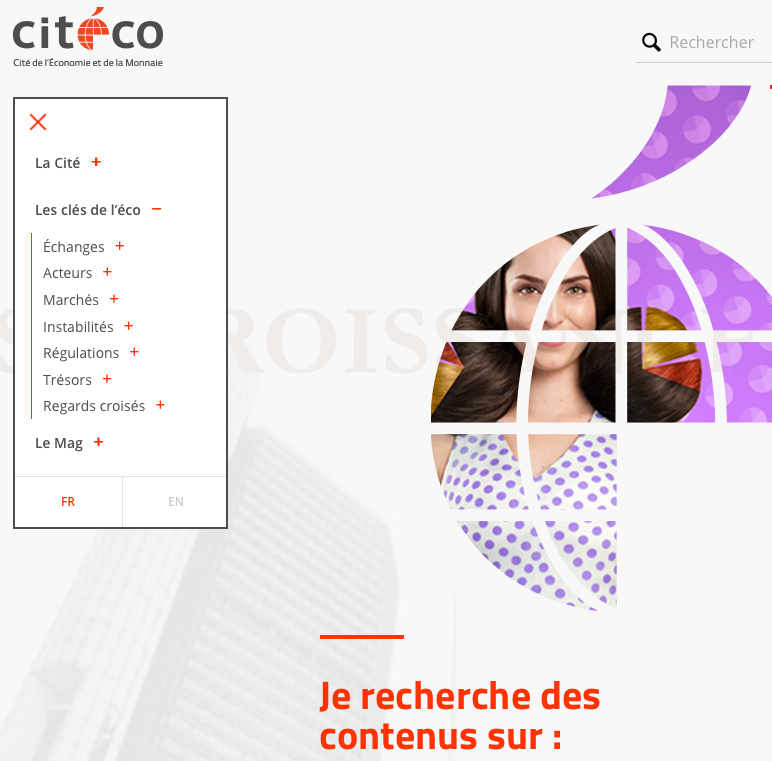 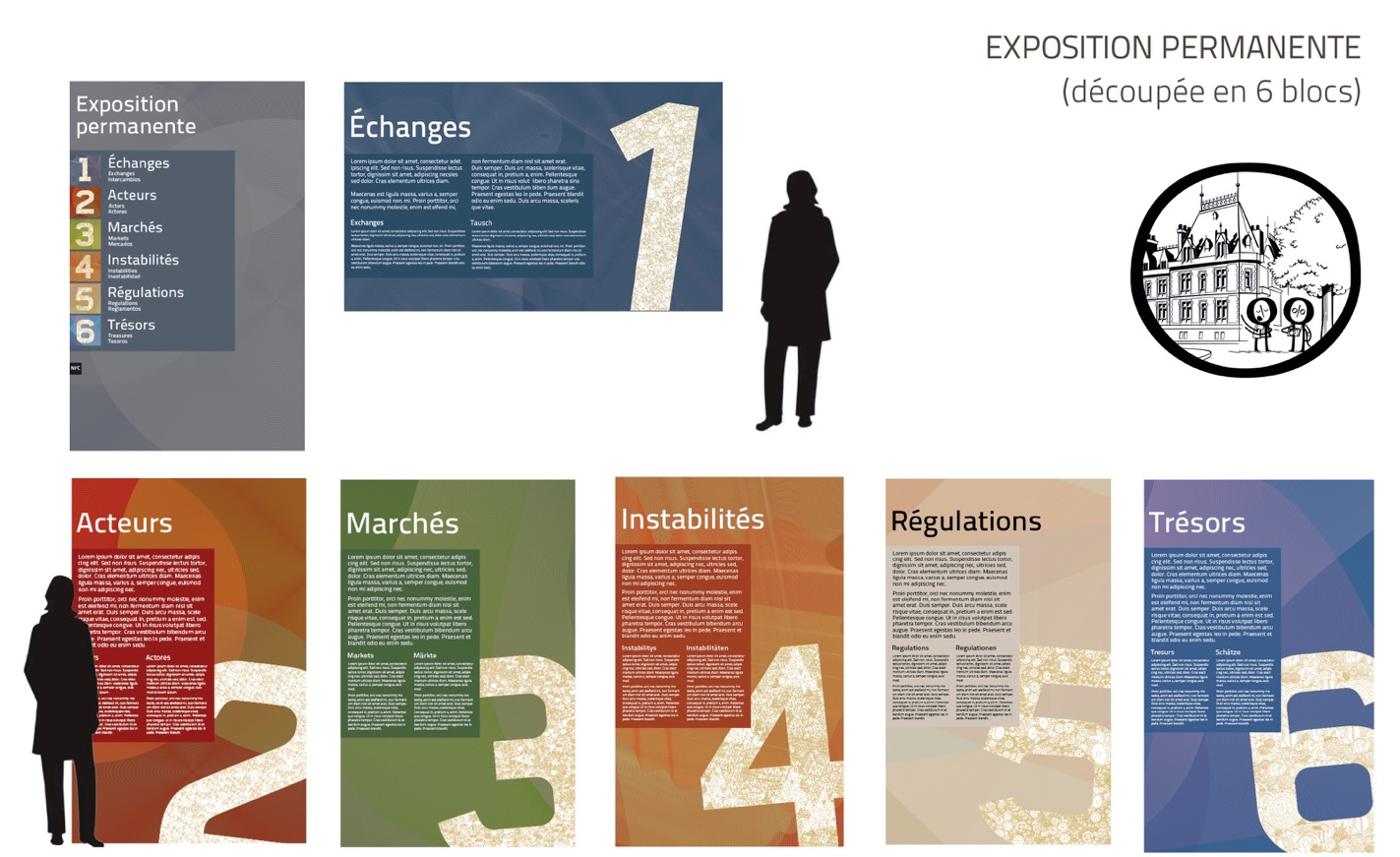 4
@
Aujourd’hui : citeco.fr
« Les clefs de l’éco » : focus
1
La création monétaire
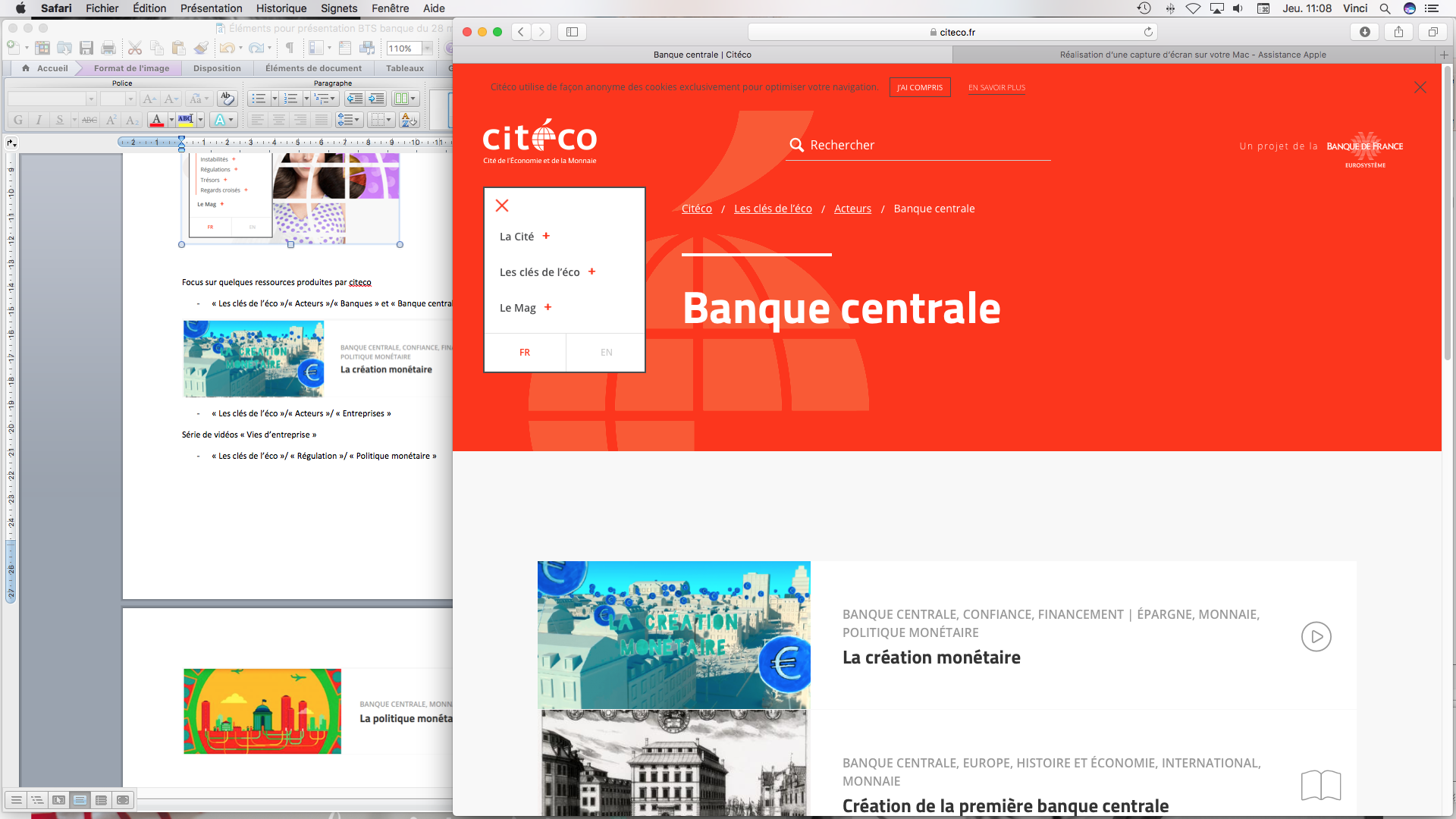 Pour y accéder :
LES CLEFS DE L’ECO > ACTEURS > BANQUE CENTRALE
D’autres ressources également via :
LES CLEFS DE L’ECO > ACTEURS > BANQUES
	> BANQUE CENTRALE
5
@
Aujourd’hui : citeco.fr
« Les clefs de l’éco » : focus
1
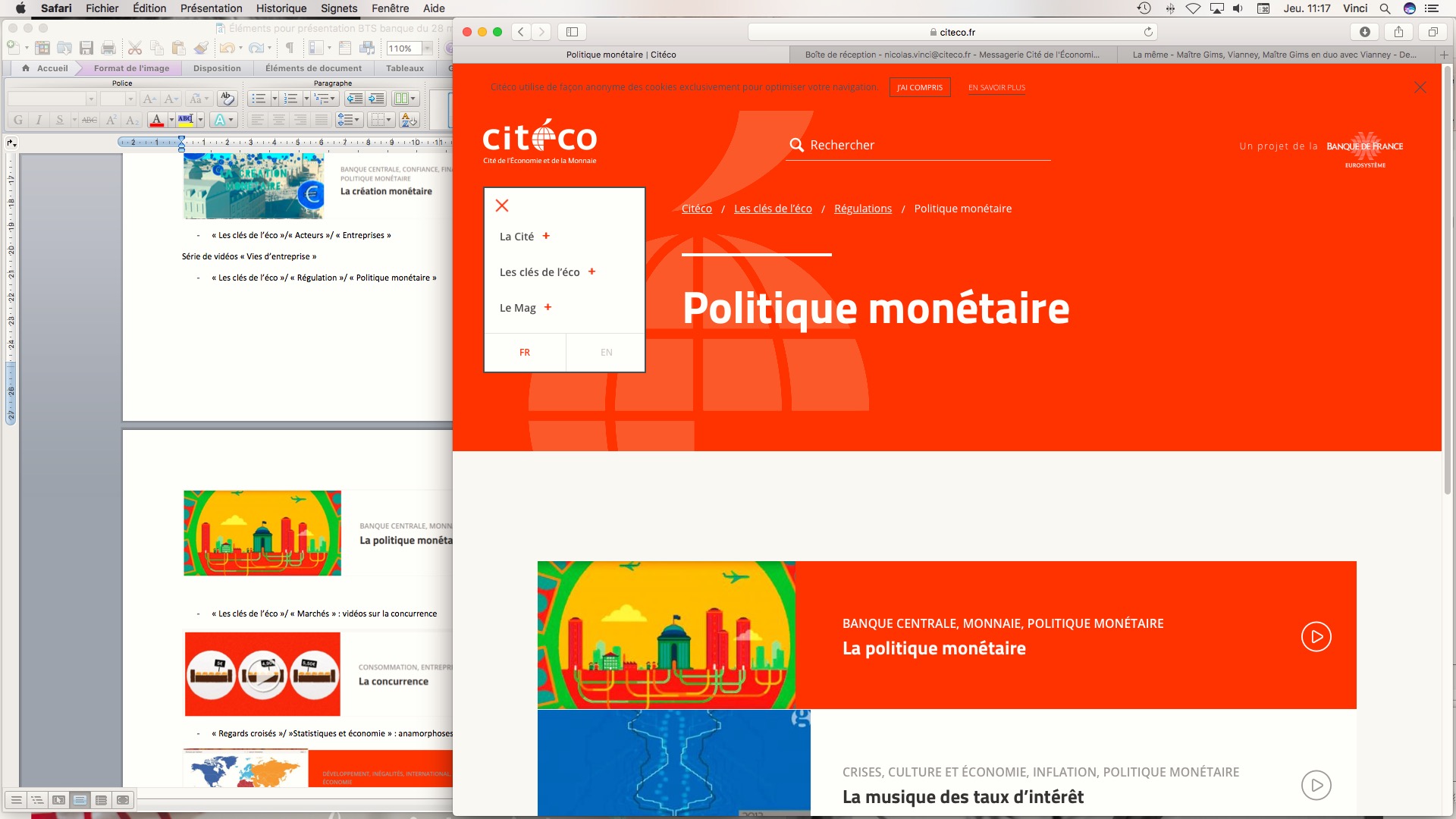 La politique monétaire
Pour y accéder :
LES CLEFS DE L’ECO > REGULATIONS > POLITIQUE MONETAIRE
6
@
Aujourd’hui : citeco.fr
« Les clefs de l’éco » : focus
1
Voir le monde autrement
Anamorphoses : les agences bancaires
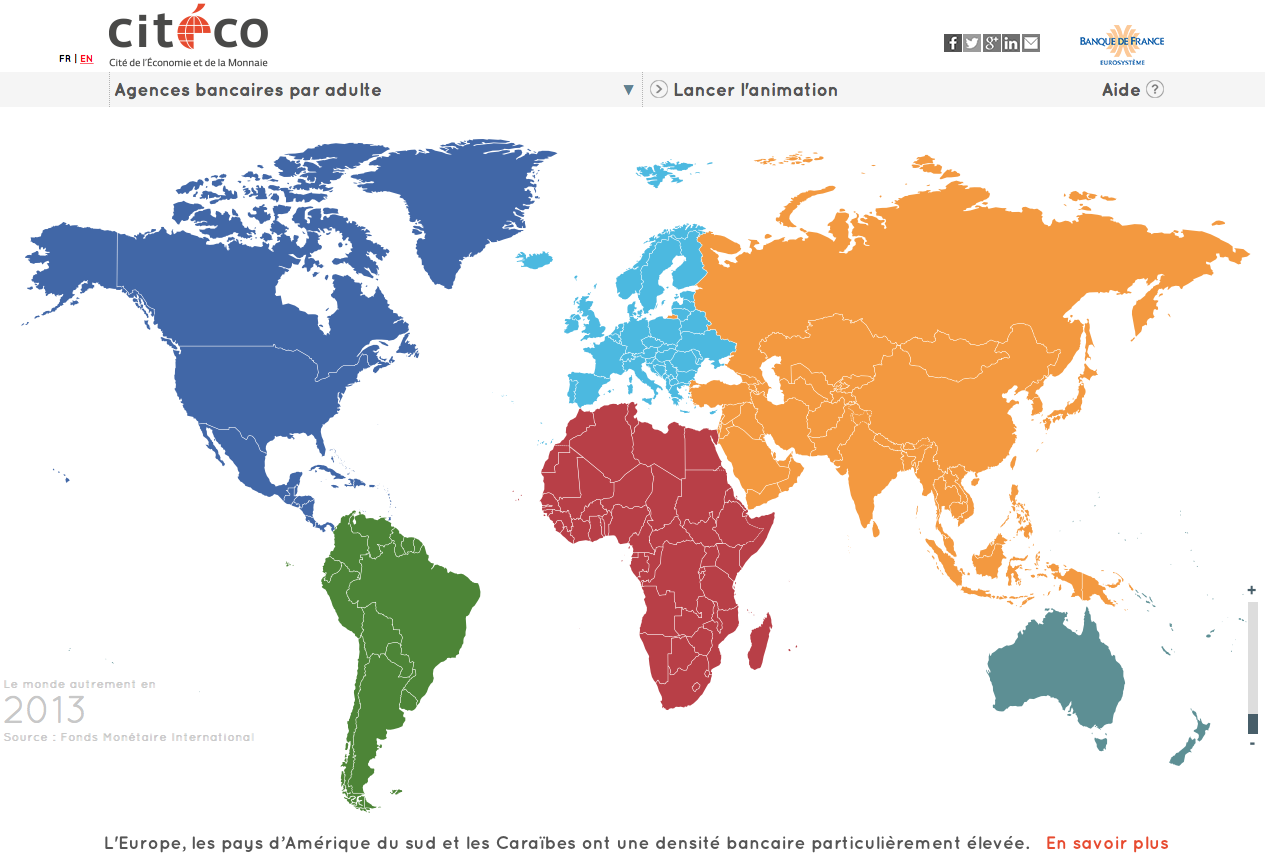 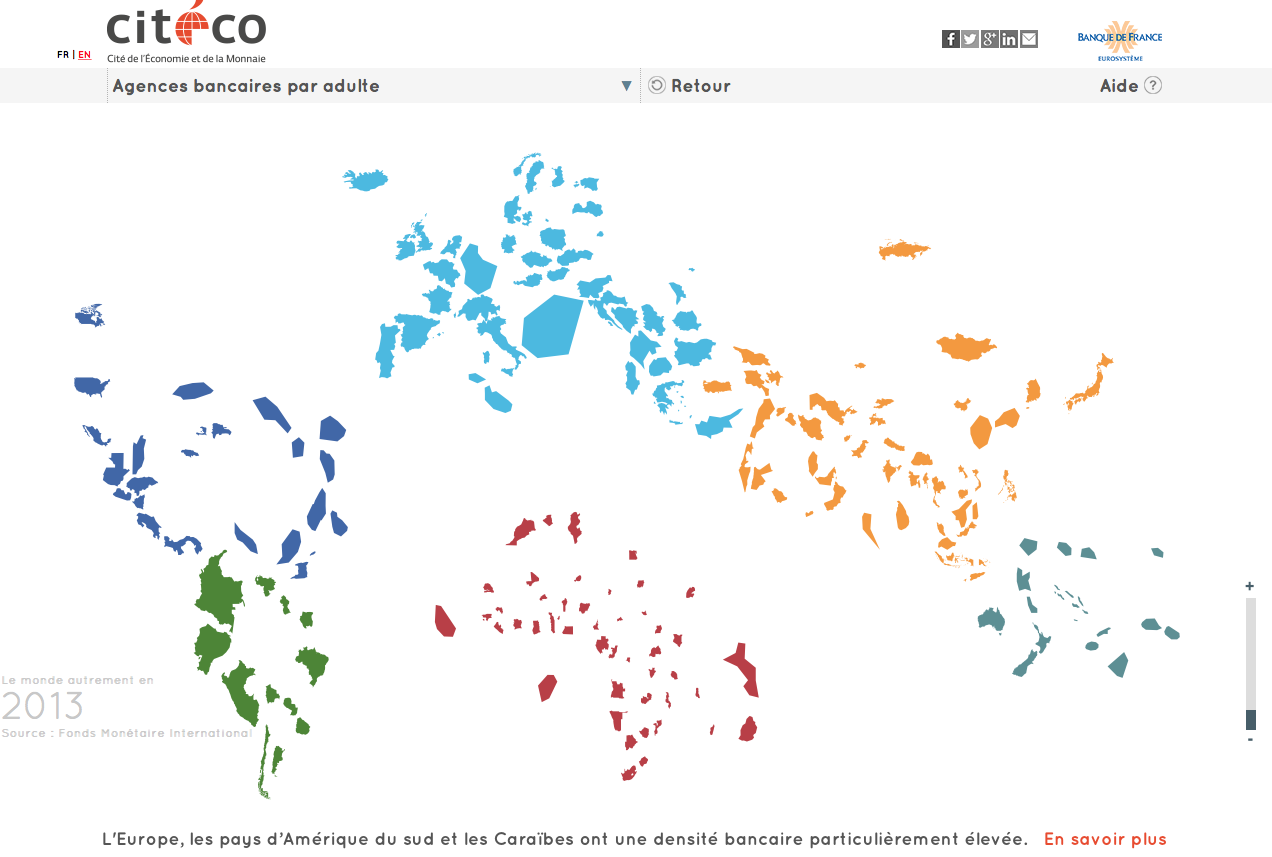 Pour y accéder :
LES CLEFS DE L’ECO > REGARDS CROISES > STATISTIQUES ET ECONOMIE
7
@
Aujourd’hui : citeco.fr
« Les clefs de l’éco » : focus
1
Vies d’entreprises
Une série de vidéos
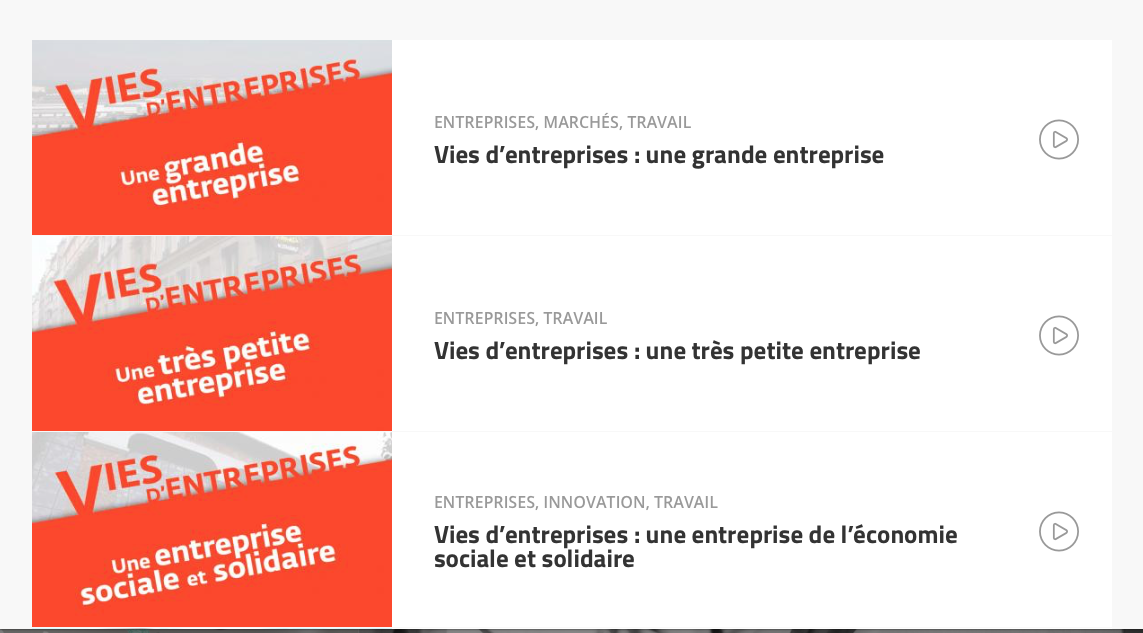 Pour y accéder :
LES CLEFS DE L’ECO > ACTEURS > ENTEPRISES
8
@
Aujourd’hui : citeco.fr
« Les clefs de l’éco » : focus
1
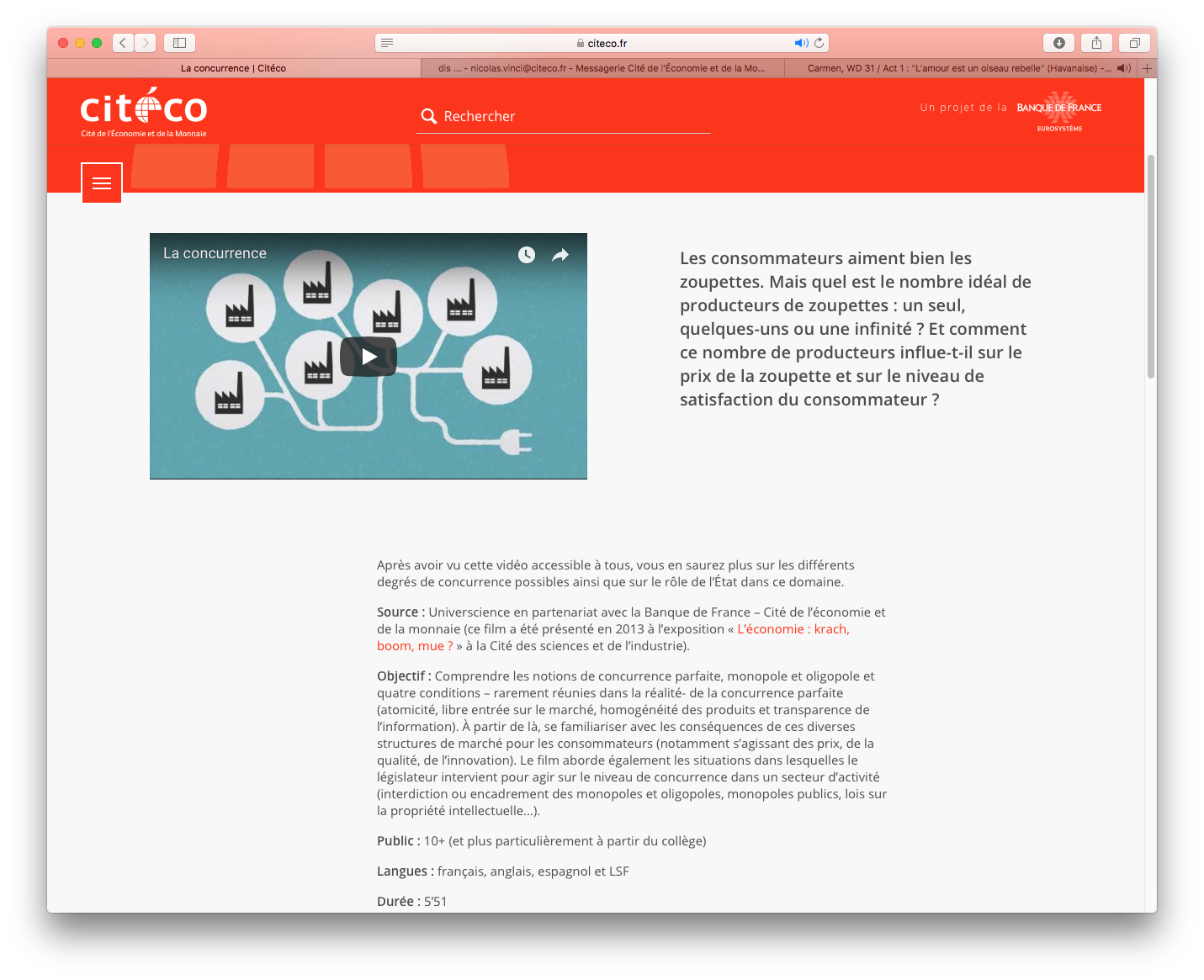 La concurrence
Pour y accéder :
LES CLEFS DE L’ECO > MARCHES
9
@
Aujourd’hui : citeco.fr
« Le Mag »
1
La rubrique « Le Mag » propose de suivre l’actualité économique. Elle donne accès à des conférences, des débats…
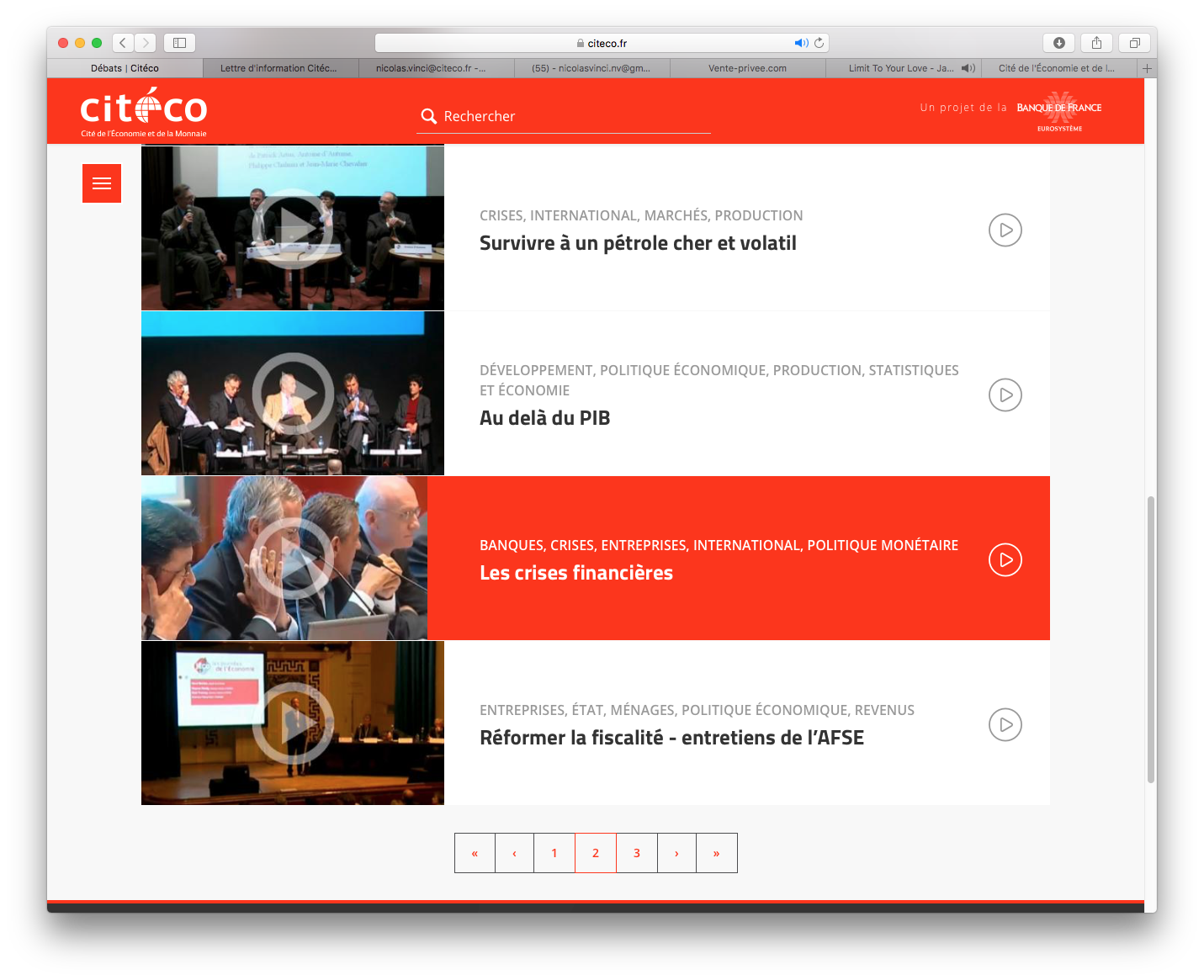 Certains débats ont directement trait aux banques et à leurs activités
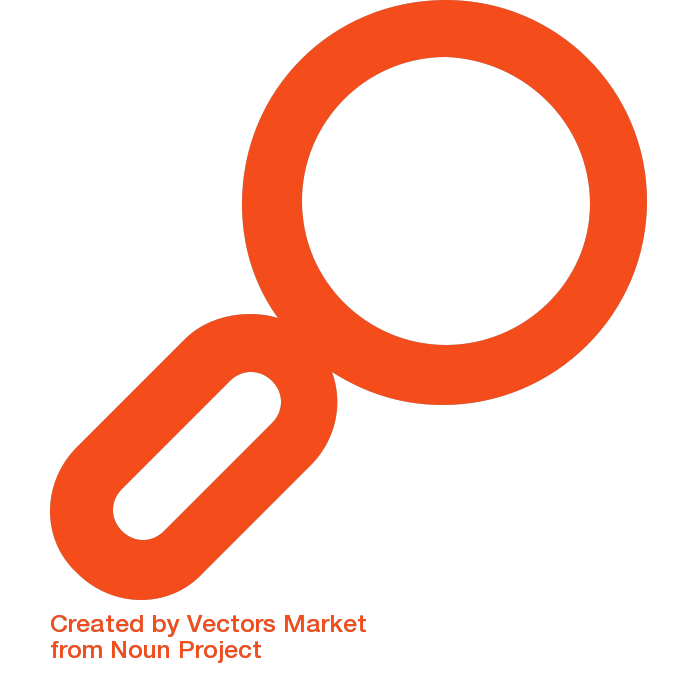 Pour y accéder :
LE MAG > ACTUALITES ET DEBATS > DEBATS
10
@
Aujourd’hui : citeco.fr
« Le Mag » : un agrégateur de contenus
1
Citeco.fr est également un agrégateur de contenus revêtant un intérêt pédagogique.
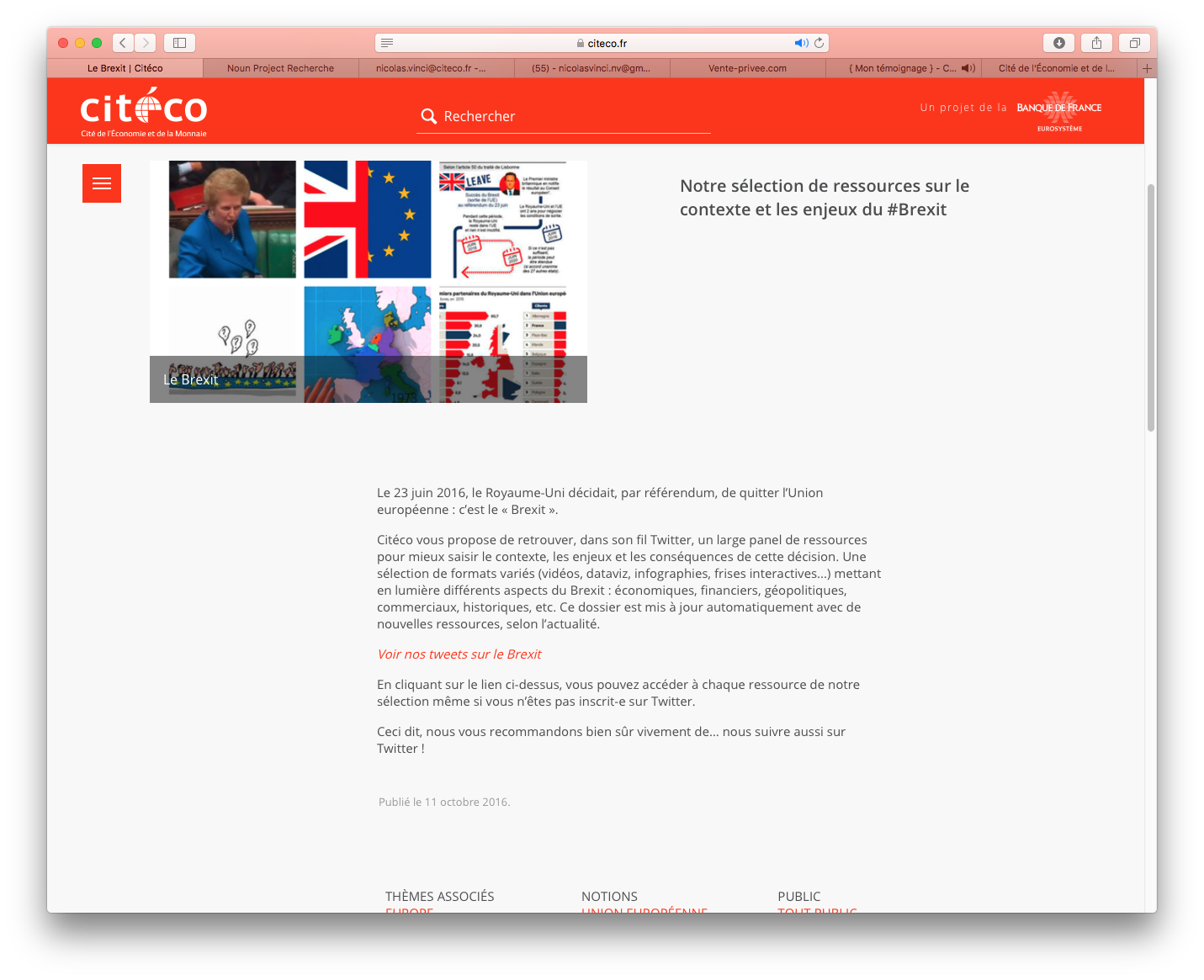 Exemple :
Un fil Twitter consacré au Brexit
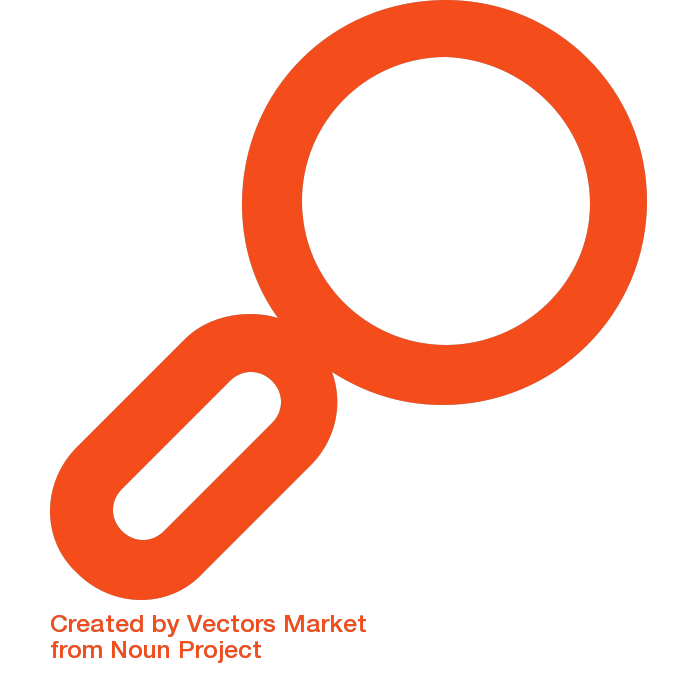 Pour y accéder :
LE MAG > ACTUALITES ET DEBATS > DEBATS
11
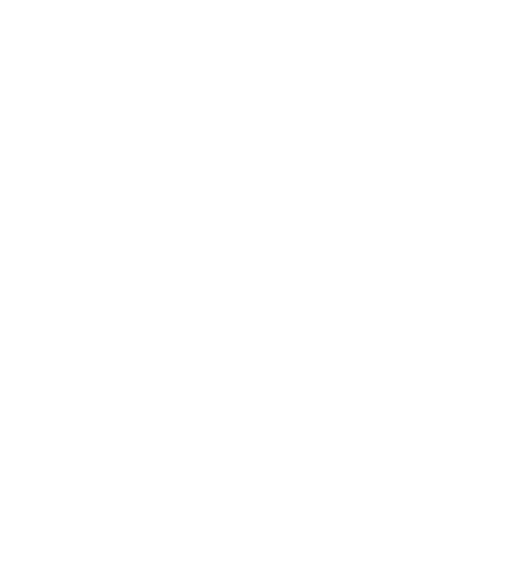 Demain : 
La Cité de l’économie et de la monnaie
2
12
Demain : la Cité de l’économie et de la monnaie
Une véritable Cité dans l’Hôtel Gaillard
2
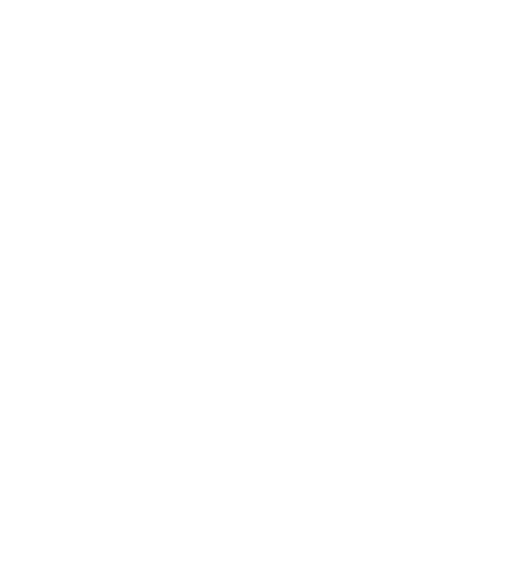 Par la variété des usages offerts aux publics, Citéco fait vivre une véritable 
Cité dans l’Hôtel Gaillard, splendide monument néogothique au cœur de Paris
USAGE PRINCIPAL
Visite à caractère muséal
USAGES COMPLÉMENTAIRES
Découverte des mécanismes économiques, financiers et monétaires.

Découverte de grandes questions qui structurent la réflexion en sciences économiques.
Ateliers pédagogiques

Manifestations culturelles événementielles (conférences, débats…)

Visite à caractère patrimonial

Locations d’espaces

Services associés : café, boutique…
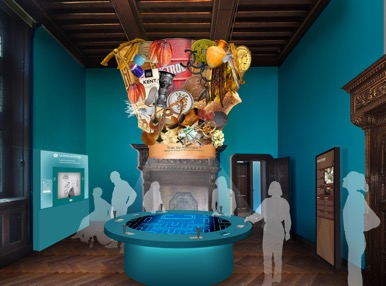 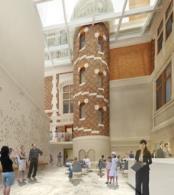 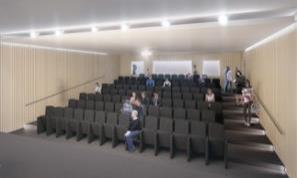 13
Demain : la Cité de l’économie et de la monnaie
Des dispositifs spectaculaires
3
2
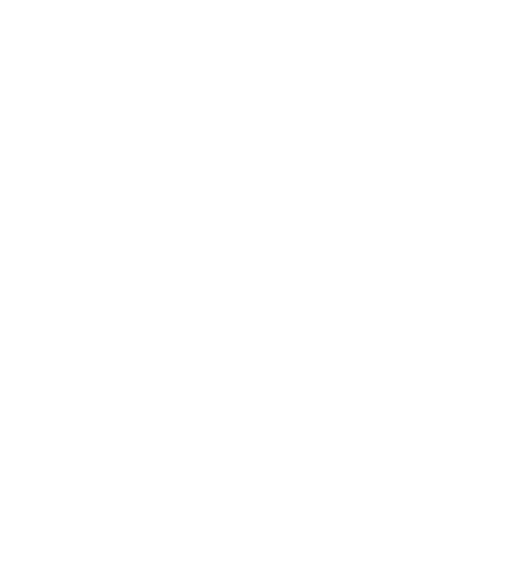 La muséographie de Citéco apporte un soin particulier à la mise en scène de la connaissance économique, afin de la rendre concrète, vivante et parlante pour tout un chacun.
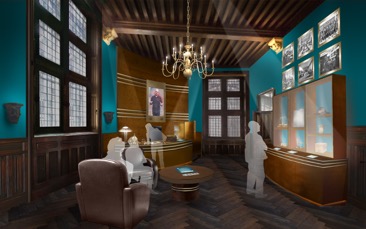 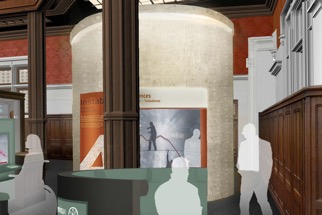 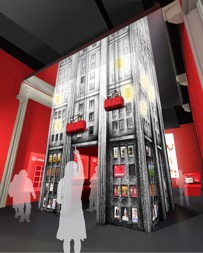 Le caisson « Turbulences »
Le bureau du directeur
La tour « Entreprise »
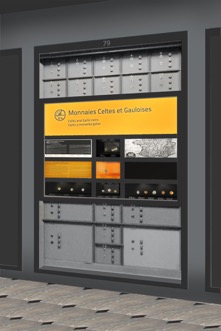 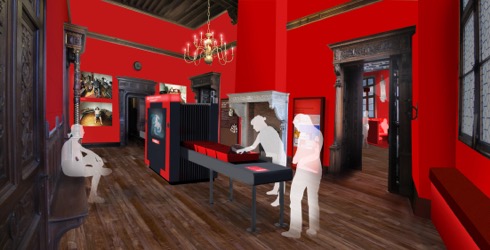 « Made in Partout »
La salle des coffres
14
Demain : la Cité de l’économie et de la monnaie
Les dispositifs en lien avec les thématiques du BTS Banque
3
2
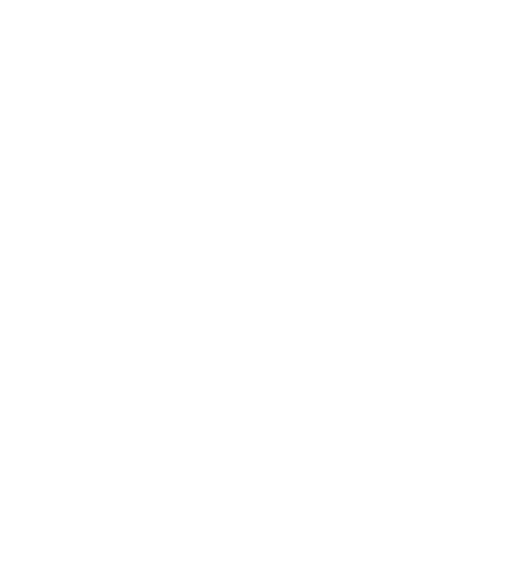 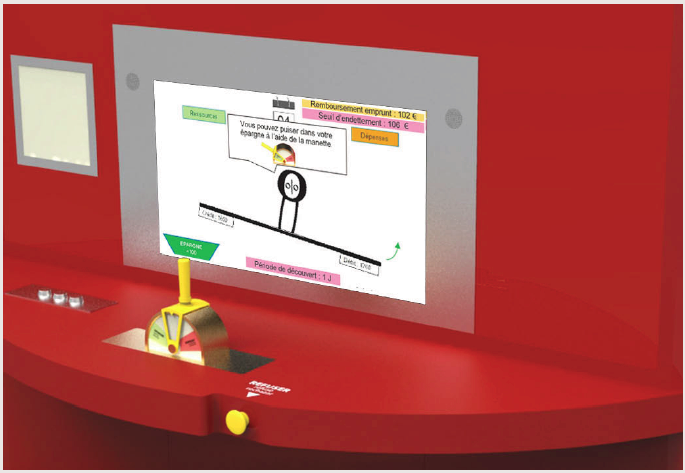 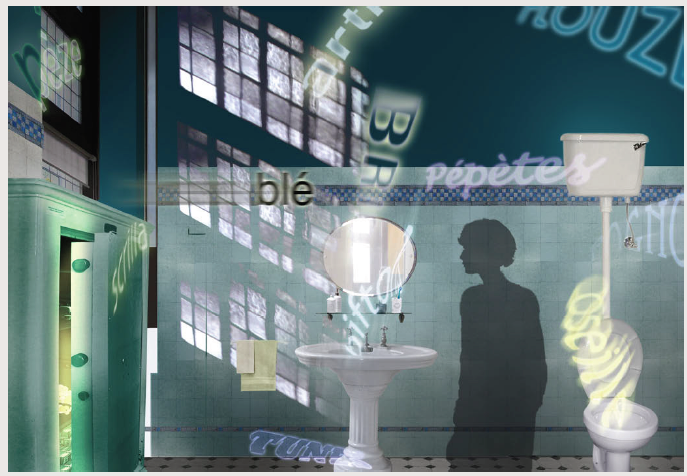 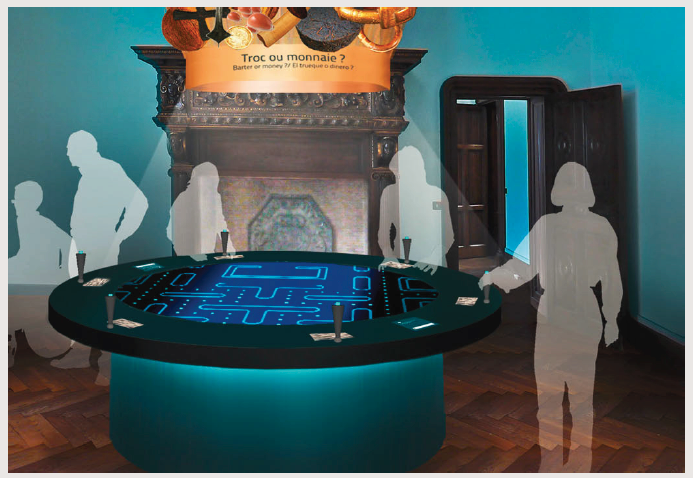 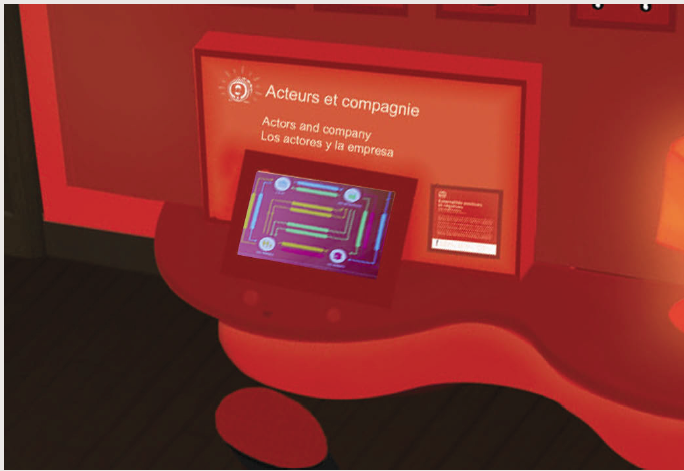 Les mots de l’argent
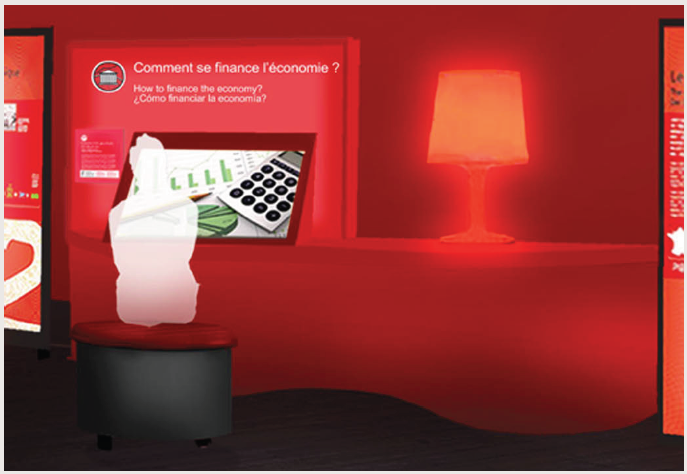 Troc ou monnaie
S’endetter jusqu’où ?
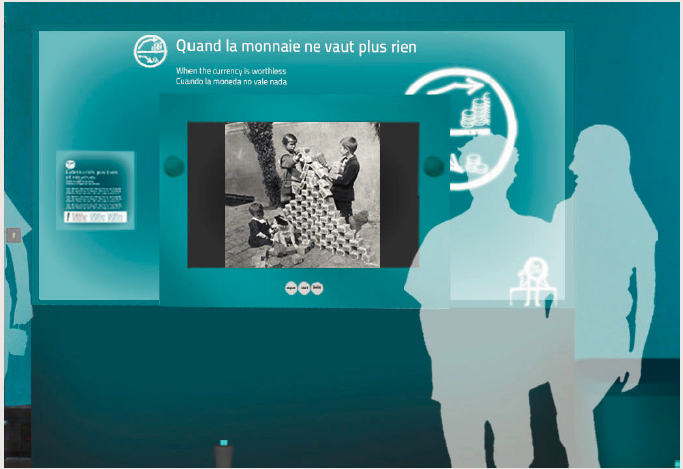 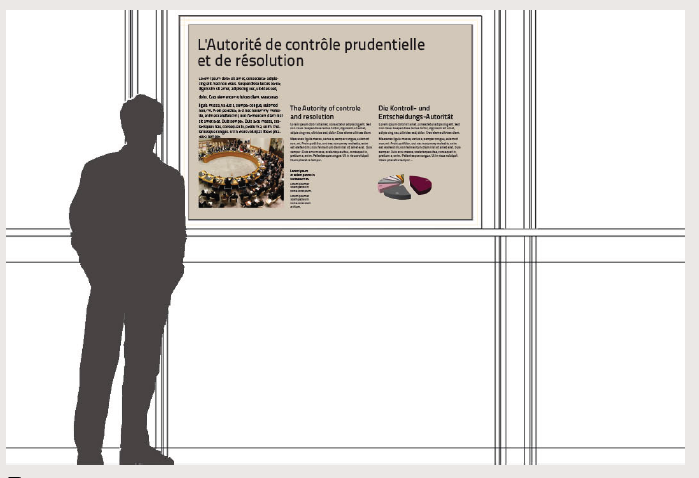 La régulation des activités bancaires
Dans la peau d’un banquier
Le jeu des acteurs
Quand la monnaie ne vaut plus rien
15
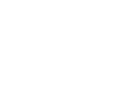 Demain : la Cité de l’économie et de la monnaie
Les enjeux d’actualité au cœur de l’exposition permanente
3
2
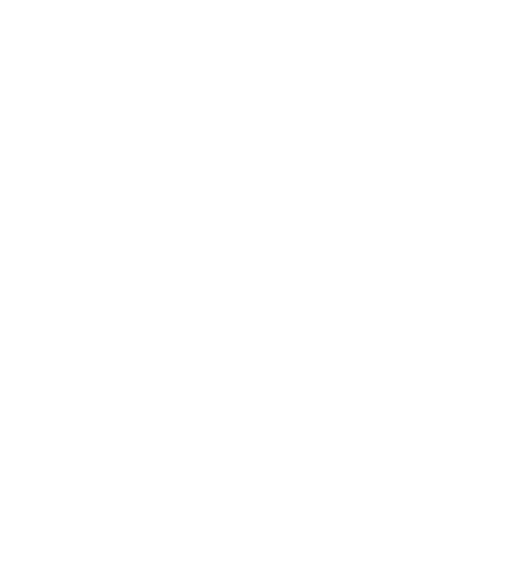 La muséographie de Citéco permet de mettre en lumière certains enjeux d’actualité économique, contribuant à faire de la Cité un lieu éclairant pour le visiteur-citoyen.
Bloc 2 – « Acteurs » : 
Manipe : « Memory des innovations ».
AVI « La bonne stratégie »
Bloc 5 – « Régulations » : 
Totem focus : « Comment soutenir la croissance ? » => focus sur l’État en soutien de l’innovation.
Opinions (AV) : « Comment l’État peut-il soutenir l’innovation ? »
L’innovation,
un facteur-clef de la croissance économique
Bloc 4 – « Instabilités » :
AVI : « Des ressources naturelles limitées ».
Totem focus : « Une croissance verte ».
Totem focus : « Développement et déforestation ».
Bloc 5 -  « Régulations »
« Négocier-décider : scénario climat ».
Le développement durable
Bloc 2 – « Acteurs » :
AV  + Maquettes + Photos : « Entreprises et travail »
Totem de salle : « Qu’est-ce qu’une entreprise ? »
AV : « Vies d’entreprises », portraits vidéos d’entrepreneurs TPE, Start-ups, entreprises ESS…
Le rôle des entrepreneurs et des TPE-PME
Bloc 3 – « Marchés »:
Opinions (AV): « Les services vendus sur les plateformes numériques menacent-ils le salariat .»
Bloc 5 – « Régulations » :
Opinions (AV) : « Le droit est-il un bon outil pour réguler l’économie numérique ? »
Les enjeux de la nouvelle économie
16
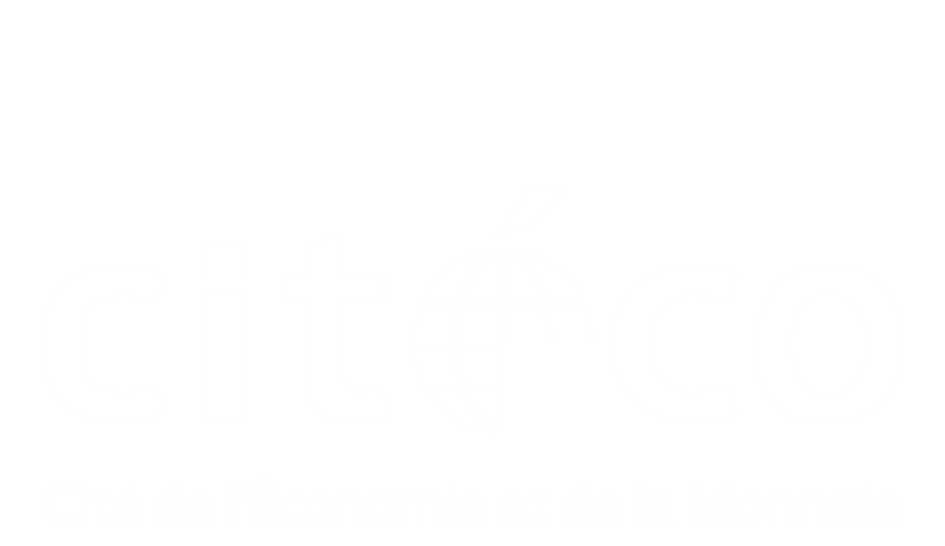